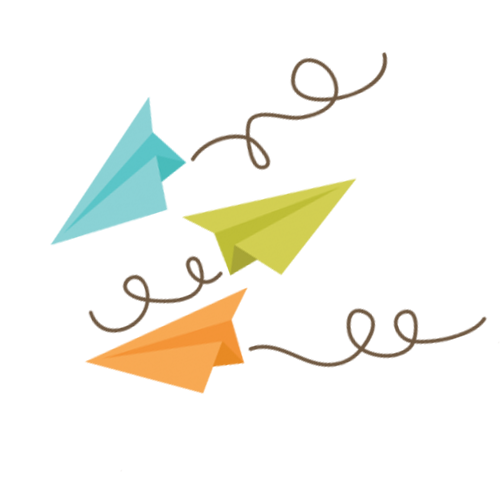 BÀI 47
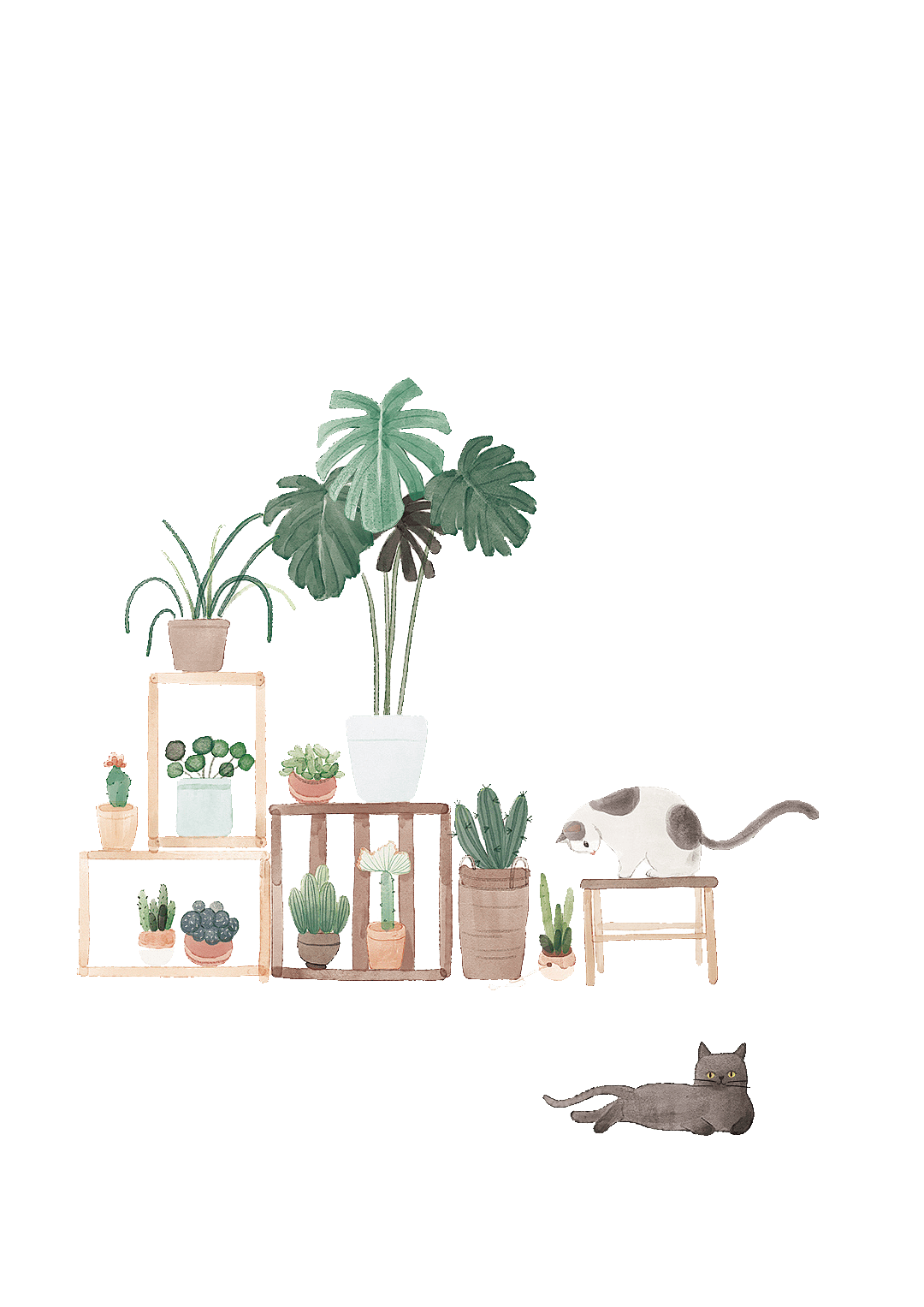 oc ôc uc ưc
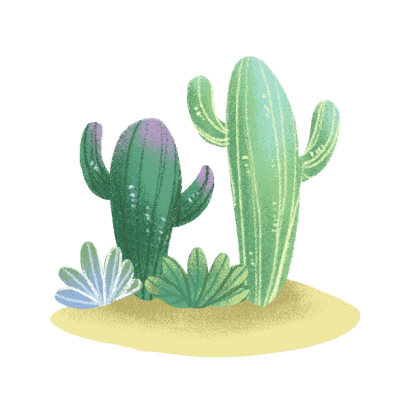 NHẬN BIẾT
01
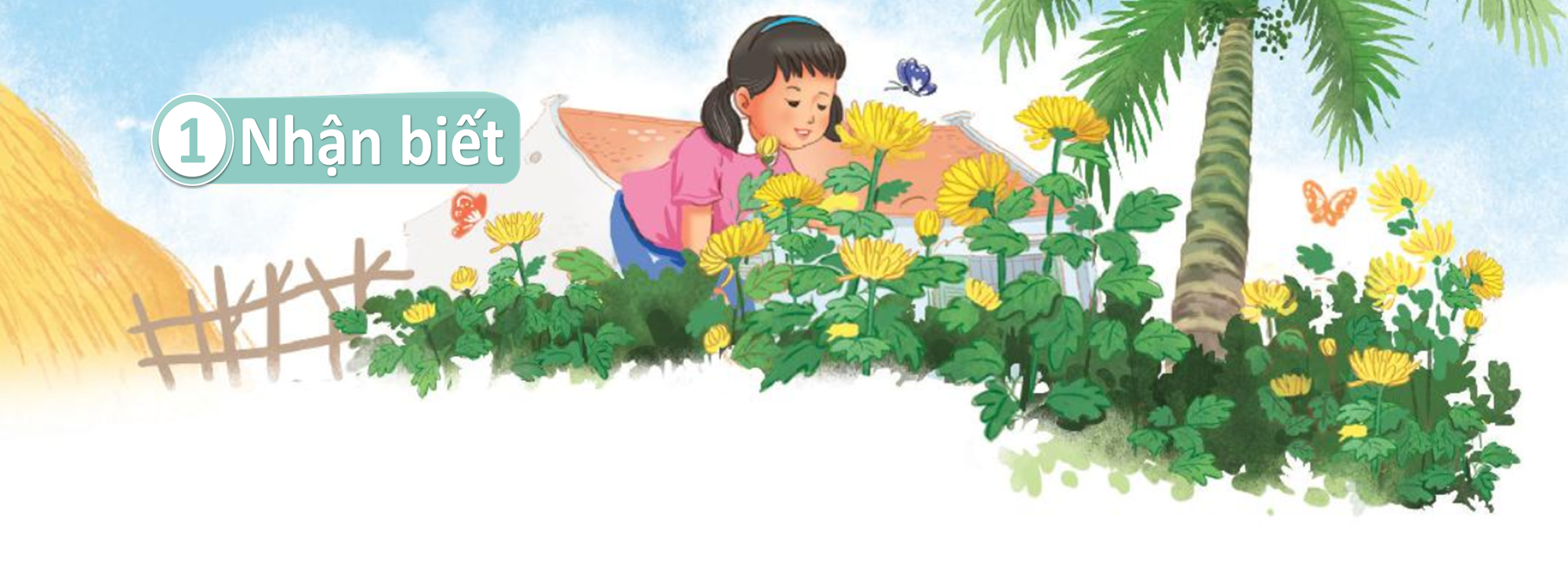 oc
ôc
Ở góc vườn, cạnh gốc cau, khóm cúc nở hoa vàng rực.
ưc
uc
ĐỌC
02
Đọc
02
oc
ôc
uc
ưc
g
oc
góc
oc
Đọc
02
học
sóc
lộc
cốc
chục
cúc
đức
mực
Đọc
02
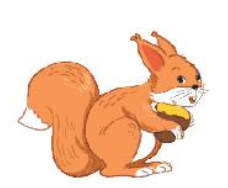 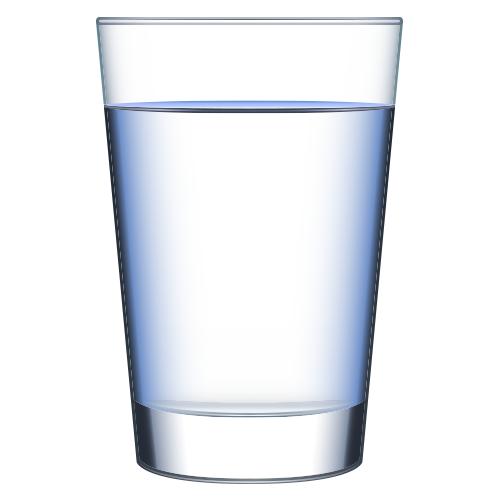 con sóc
cái cốc
oc
ôc
Đọc
02
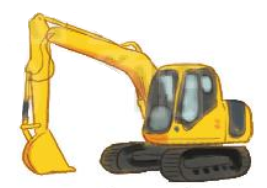 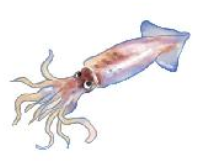 máy xúc
con mực
uc
ưc
Đọc
02
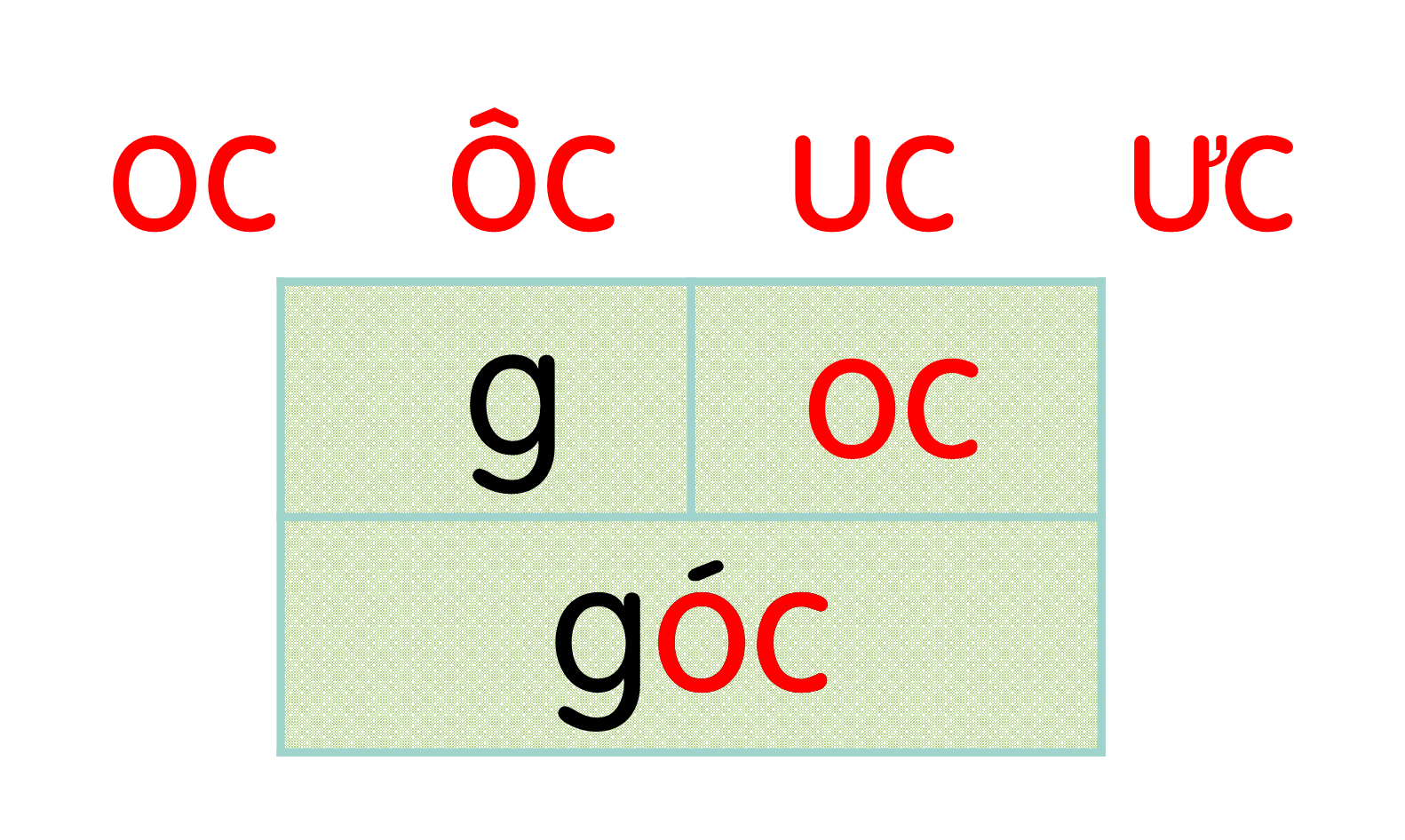 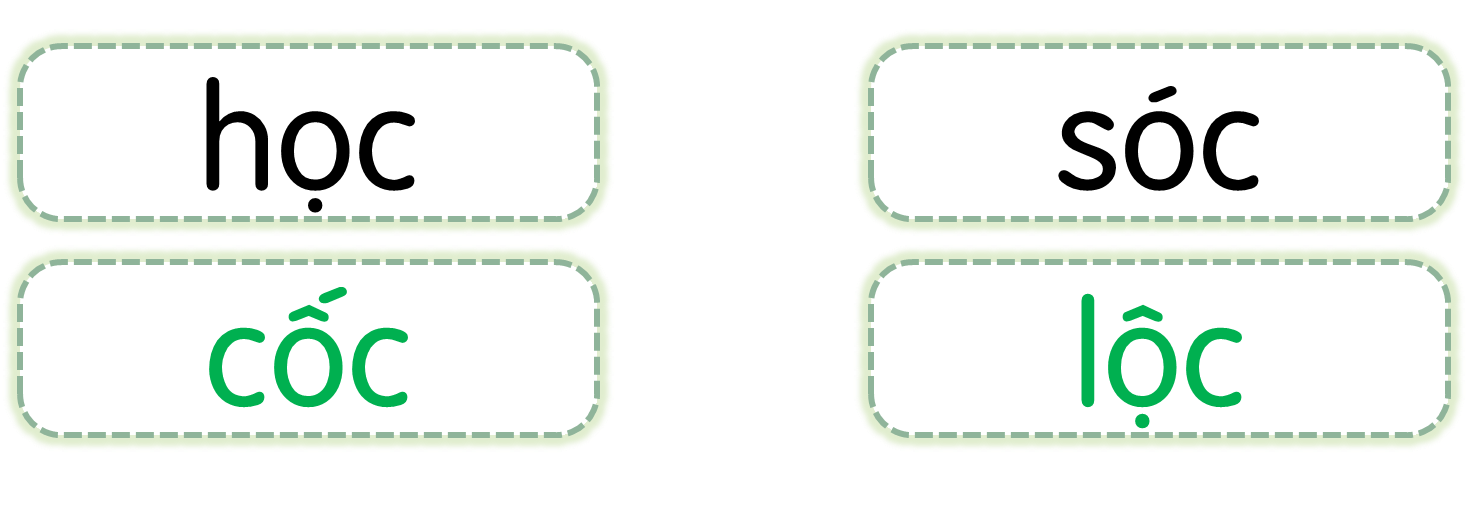 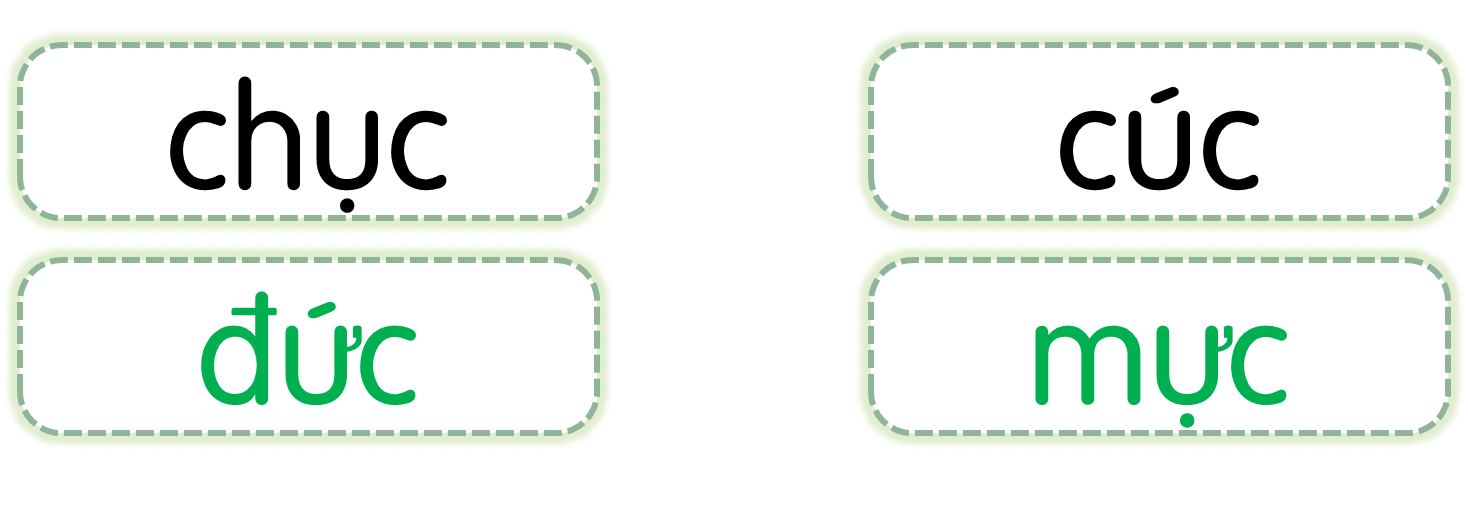 Đọc
02
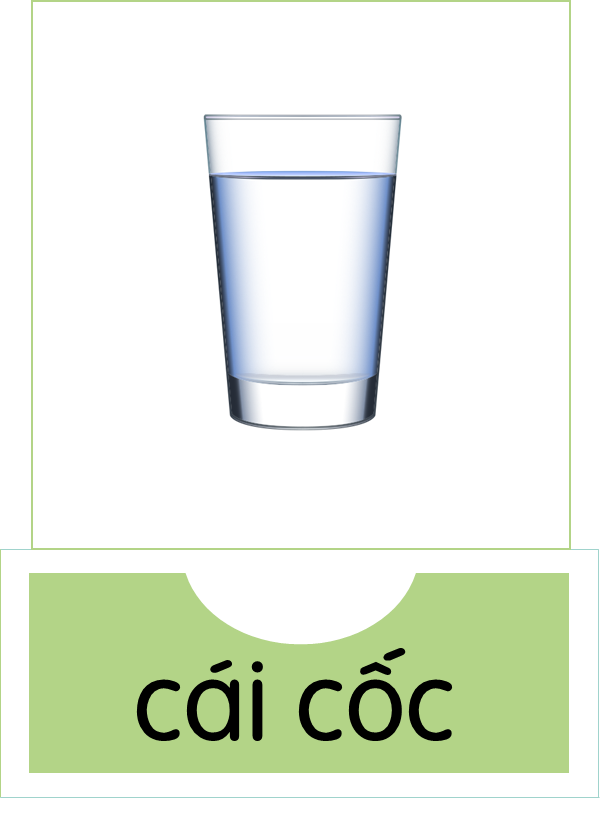 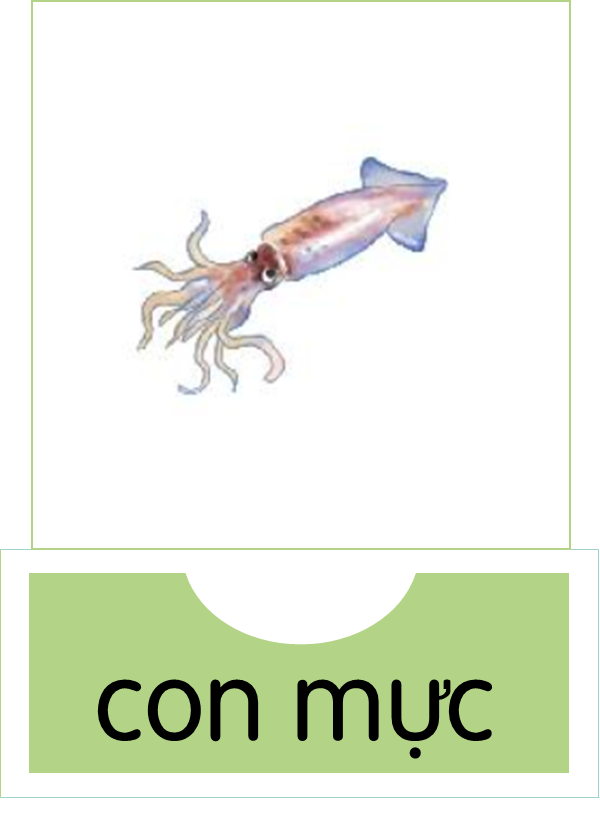 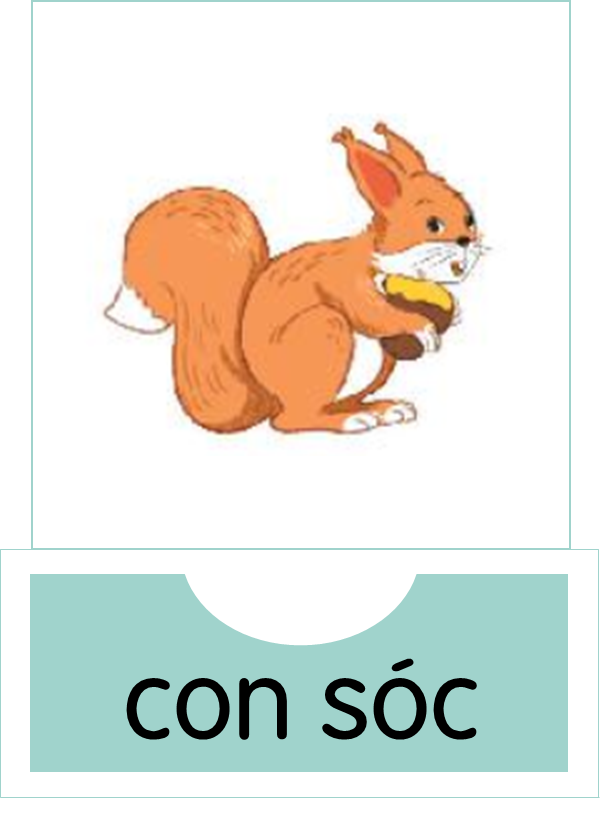 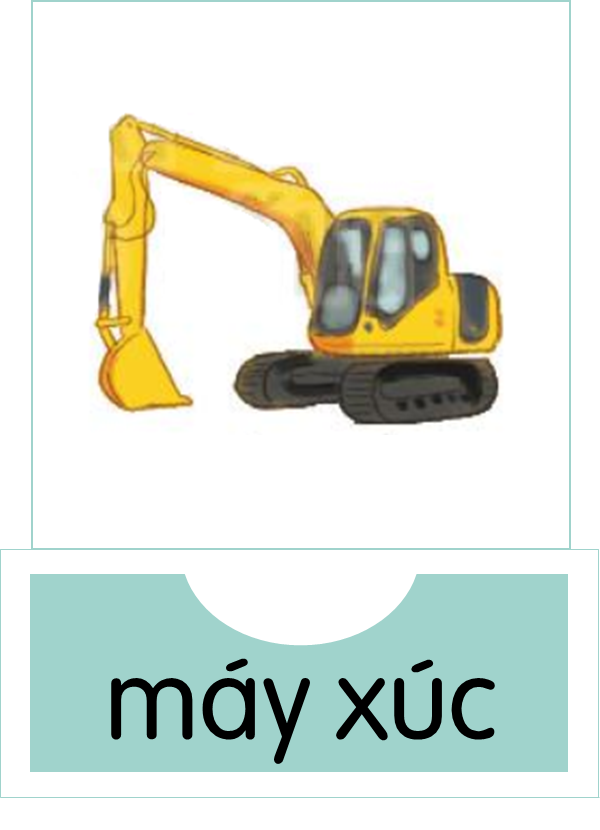 VIẾT
03
Viết
03
Viết
03
Viết
03
Viết
03
Viết
03
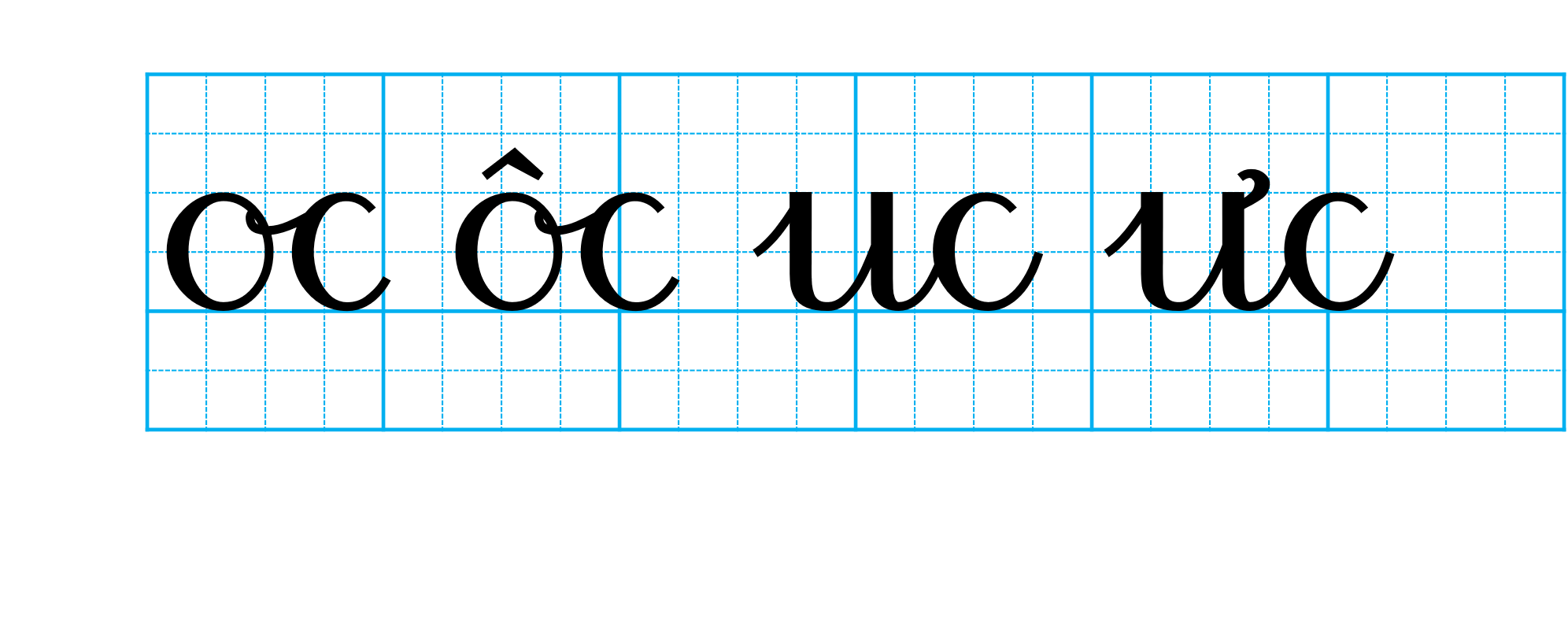 Viết
03
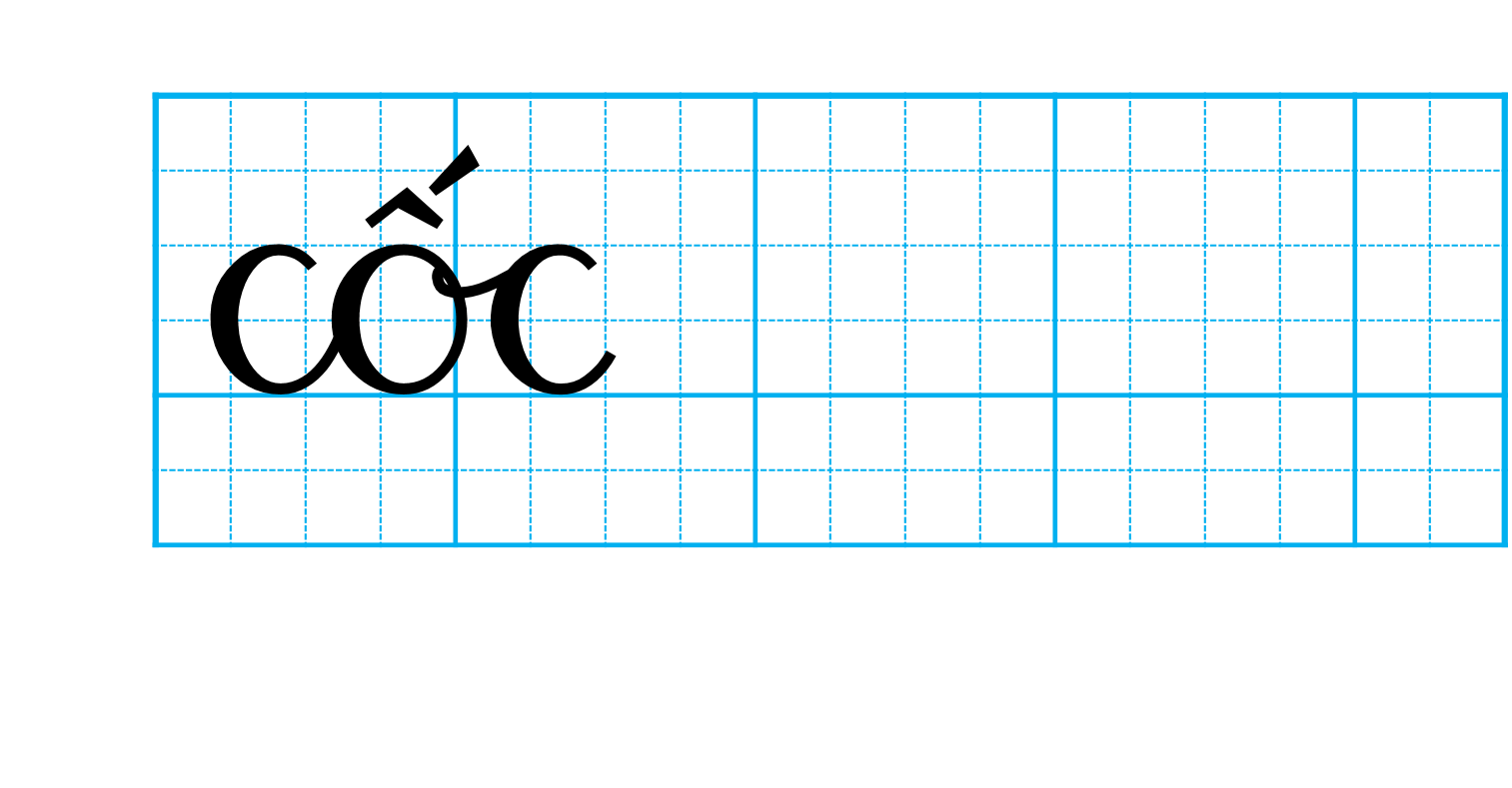 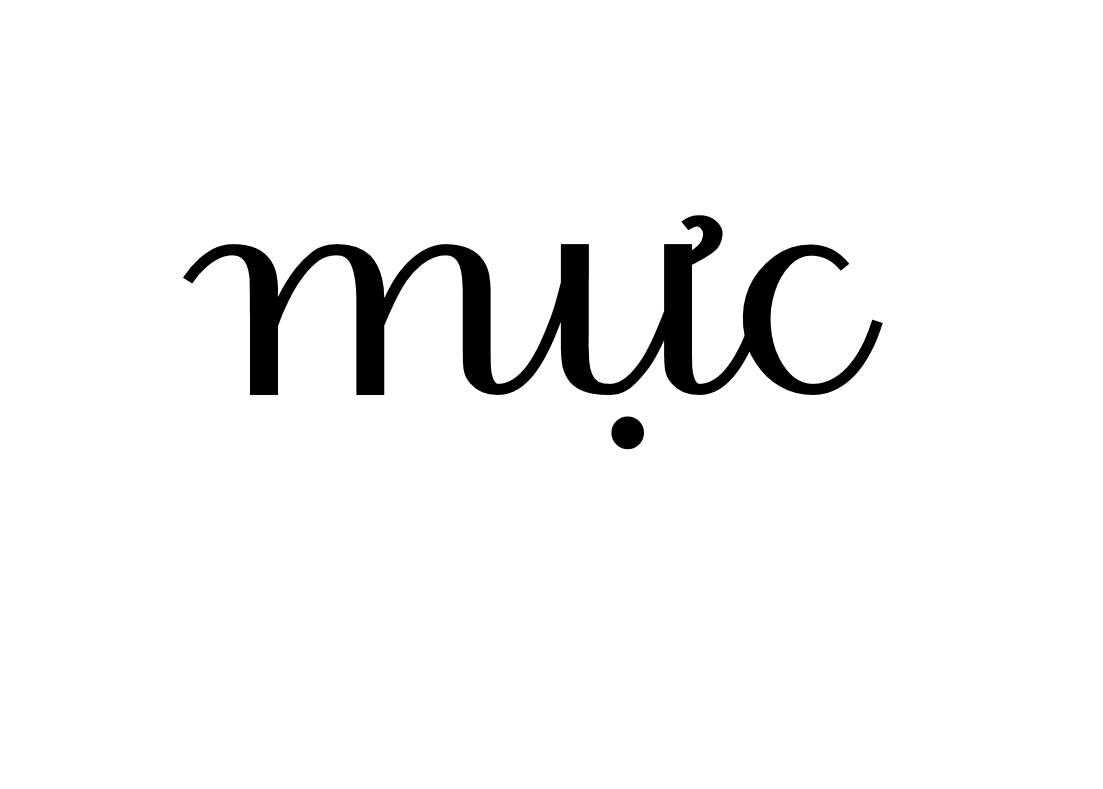 Viết
03
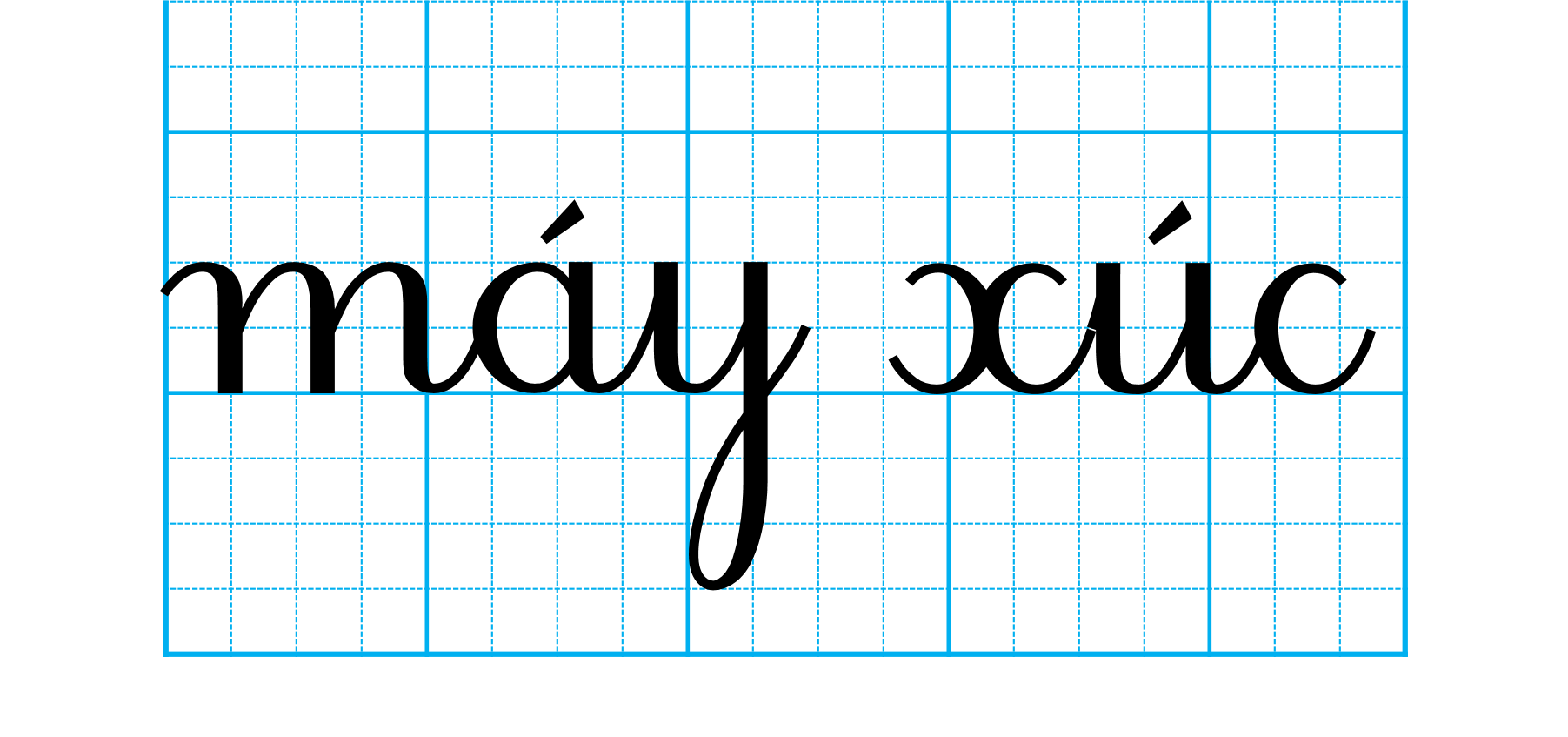 ĐỌC
04
Đọc
04
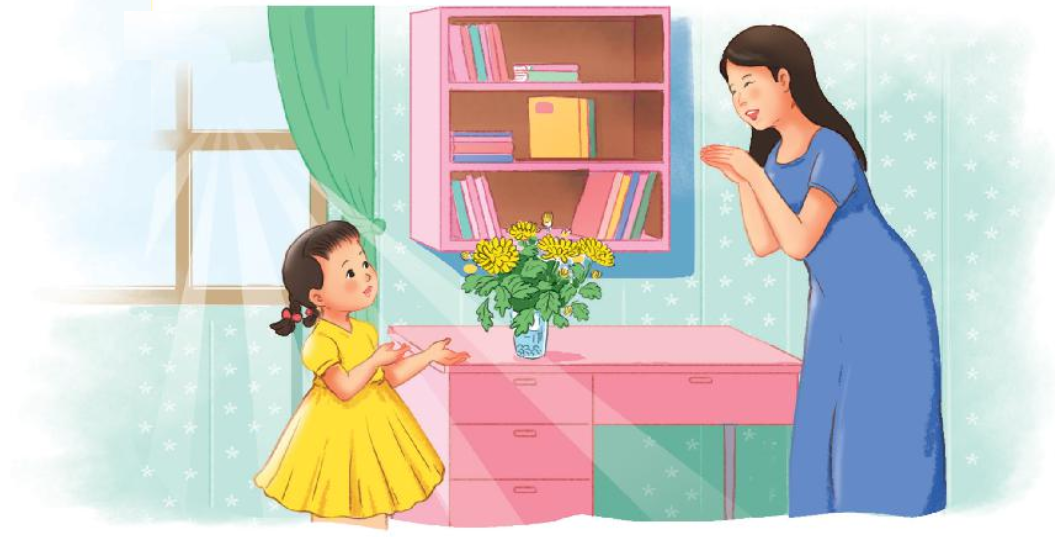 Đọc
04
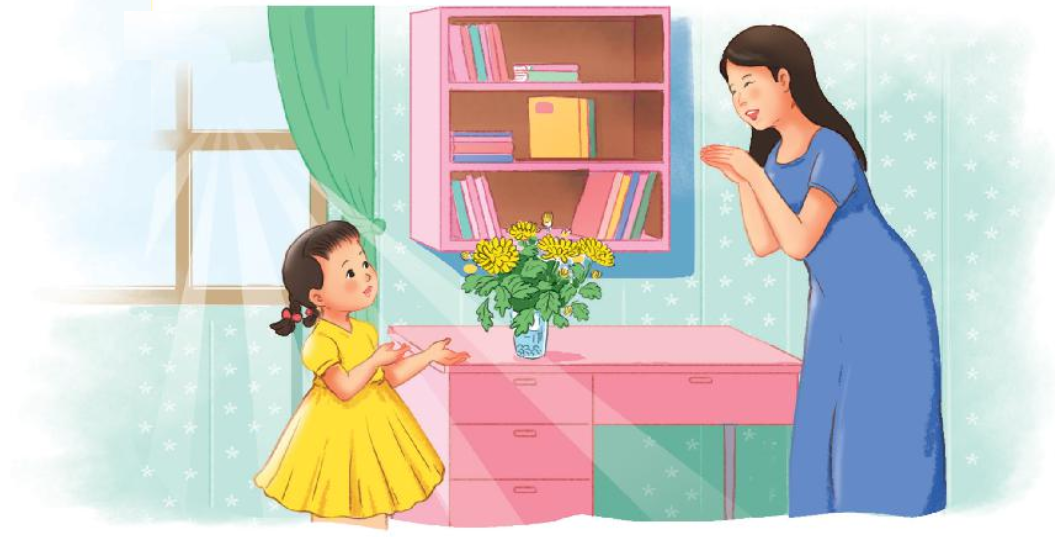 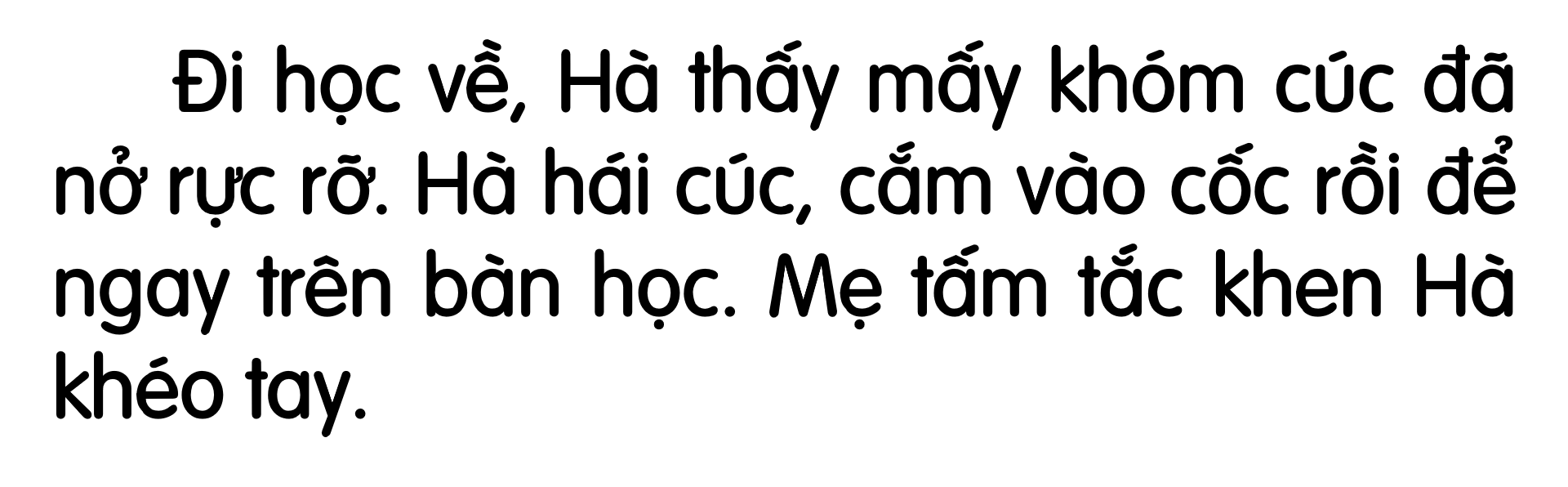 NÓI
05
Nói
05
Say mê
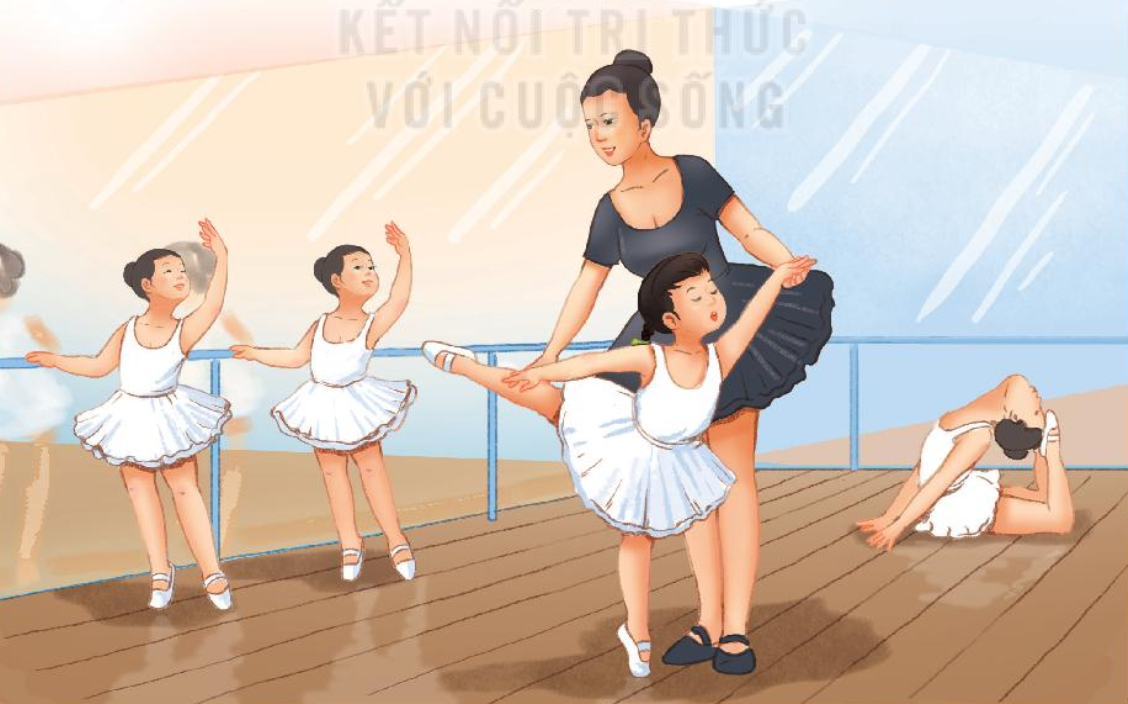 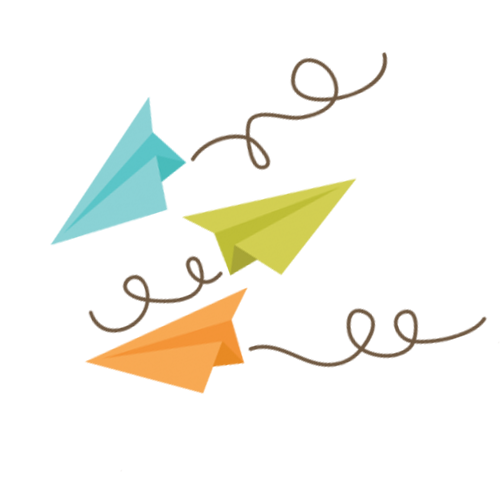 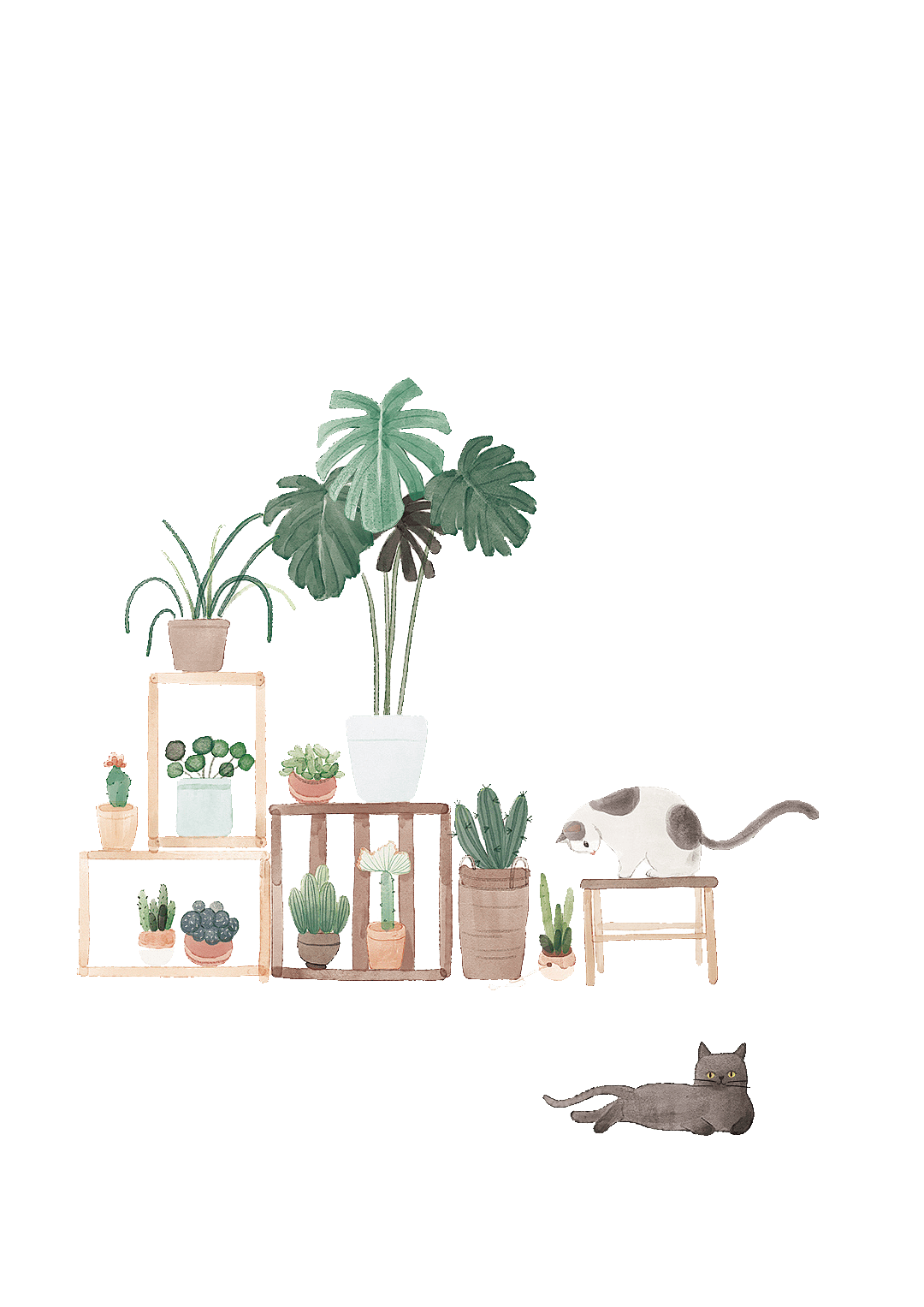 Củng cố bài học
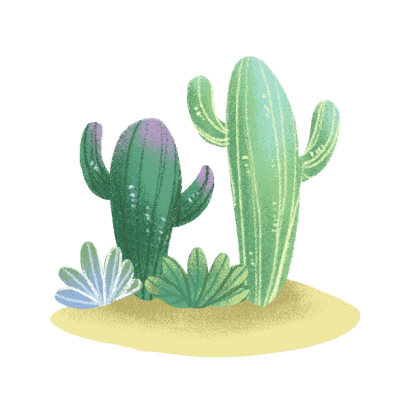